דימוי יהדות המגרב
דימויים של המוגרבים לפני ההעפלה
אליהו דובקין ראש מחלקת העלייה (עליה והצלה 1946)
על יהדות המזרח
סיעות
תנועות נוער,
גיווני דעות,
מורשת עבר,
ליהדות זאת אין
המציאות היהודית במקומות אלה פרימיטיביות יותר
דוד שאלתיאל שליח לצפון אפריקה אצ"מ 44/490S.
על יהדות אלג'יר

חסרי כל סממני תרבות
זוהמה ומחסור בתנאים סניטרים בולטים
אדיקותם היא בסדר הפוך להבנתם את המנהגים שהם מקיימים
דוד שאלתיאל אצ"מ 44/490S.
על יהדות אלג'יר

הם מטיפוס פסאדו-תרבותי, אין ביכולתם לקלוט את התרבות הצרפתית 
היישוב חי בתנאים ירודים מאלו של הערבים 
רובם רוכלים
חיים בערים בגטאות  - מלאח
פרדימן אפרים  שליחות לגולה
גם הרבנים הינם עמי ארצות
לא לומדים,
בתוניס קיימת עם ארצות גדולה,
אולם בג'רבה
אנו מוצאים למדנות מופלגת ממש כמו בפולניה בשעתה
נפתלי בר-גיורא ל'יוסיפון [אליהו דובקין] ולבן יהודה [שאול אביגור] אצ"ד 18/100/008.
על יהדות לוב

גדולה היא הבערות
יש אמונה עיוורת, הגובלת לפרקים עם פנטיות
מעטים הם הלמדנים, ולפעמים נדמה לך שהנך נמצא בין אנשים פרימיטיביים במלוא מובן המילה
אלפרד כהן שליח אי"ט 2-12/31/4
תנאי חייהם של היהודים בארצות המגרב
 דומים לאלה של הערבים
היהדות כאן ברובה דתית
קליטתם בארץ מחייבת מחשבה רצינית חשש  לגילויי פאשיזם
העולים האלה ישמשו בפרברים למיניהם בתל אביב ובירושלים לכל סוגי העבודה וסוגי ההתבוללות הערבית ל
עמדתה של היהדות הדתית – הפועל המזרחי
את החסך בידע תורני
 זרעים. גיליון א (שנה 10) תשרי תש"ה
יש לתקן בבית ספר ערב
בשיעורים מיוחדים ללימודי קודש             
ואת אי-ההפרדה בין המינים 
בקרב העדות האלו
יוסף מימון - שדה אליהו גרעין ביכורים השני אצ"מ S32/123.
אולי אתם חושבים שעולי לוב פחות נצרכים לסידור
בארץ ולעלייה מאשר עקורי אירופה? 
זאת טעות איומה
לנו יש אותם הצרכים של עקורי אירופה
יש לנו אותם זכויות של כל יהודי
מפעל ההתיישבות הדתית איננו מונופולין של אף מפלגה או משפחה
יהודה סעאדה סרג'נט בצבא צרפת החופשית  אצ"מS6/795/1 .
אינו אהוב על אנשי המקום
ד"ר ליאופולד ברטוואס
אפילו לא על האשכנזים
הדימוי של המוגרבים במהלך ההעפלה לפלשתינה - א"י
רפאל חמל (שליח)
מחנה סאן ז'רום 1947 (שליחות לגולה)
המעפילים החליטו שהבילוי היותר טוב בלילה 
                                                            הוא לבלות עם בנות בטולוז

מחנה שלווה ובריאות בטנס, אלג'יר (אי"ט 16-12/49-13)
הם סחרו בבגדיהם כדי להשיג סיגריות
                                                  מתושבי הכפר במעלה ההר
אפרים פרידמן (שליח)
במחנה שלווה ובריאות, טנס, אלג'יר
במחנה  שלווה ובריאות היו
זונות ופושעים פליליים
שהמשטרה חיפשה אחריהם
יאני אבידוב (נתיבים נעלמים)
כל משפחה עם חולים ומלוכלכים
חנן רייכמן (שליח) אצ"מ s6/262
      מחנה סאן ז'רום, דרום צרפת
יהודי תוניס- אלמנט מיוחד
לא יודעים משום דבר
 רק אנחנו רוצים לירושלים
הילדים מלאים כינים, ללא חינוך
ההורים מדברים רק ערבית וקצת צרפתית
בחלקם גם לא יודעים קרוא וכתוב כלל
מה לעשות איתם?
ומה יעשו באמת בארץ?
יאני אבידוב (נתיבים נעלמים)

"מעפילי 'יהודה הלוי' באו משפחות-משפחות
כל משפחה שבט שלם ומבורך בנשים, בילדים ובתינוקות
הם חולים ומלוכלכים
הגיעו גם בודדים מקזבלנקה
מקושטים בחולצות אמריקאיות משובצות
חמומי מוח 
להוטים אחרי משחקי אזארדי"
ישראל חרקובסקי [חורב, שכינויו פורטה - שמו בפי המעפילים היה יונה] 
 על מעפילי 'יהודה הלוי' (את"ה 14/4)
"באו עניים מרודים
לא הביאו אתם כלום
היו מריבות ולא פעם נשלפו סכינים
בהעמסת פחם בפלרמו
הם ירדו לעשות ביזנס
מוכרים זה וזה וקונים סיגריות"
ישראל חרקובסקי אי"ט 16-12/52/136
'יהודה הלוי'
תמונה עגומה של ערב-רב
                שלא התאים לערכי ההתיישבות העובדת
היו
 נשים שהבעלים לא היו איתן
משפחה שהילדים נשארו על החוף
ילדים שההורים שלהם נשארו על החוף
במריבות בקרב קבוצת נערים נשלפו לא פעם סכינים
ישראל חרקובסקי את"ה 14/4
כל הדרך היה קשה להשתלט על האנשים
בגלל חוסר שפה משותפת
אף אחד לא דיבר צרפתית או אנגלית
רק עברית בארבע מילים בלבד
יקותיאלי ישראל
'יהודה הלוי' בנמל חיפה, מאי 1947 (בחבלי עלייה וההעפלה)
מלבושיהם היו קרועים ובלויים ..והם ממבחר העדה הספרדית בגלות ערב
שבועון 'העולם' י"ז סיון, תש"ז (5.6.47)
'יהודה הלוי'
מעדות המזרח שבאפריקה הצפונית
רבים מהם יחפים ולבושי קרעים 
                                   כולם שבורים ורדודים
דווח המשטרה הבריטית מנמל חיפה אי"ט 12-3/68-4 יולי 1947
כלכים
 אפילו השוטרים לא התקרבו אליהם
היו  מסריחים ומלוכלכים
'שיבת ציון
ישראל יקותיאלי בחבלי העלייה וההעפלה
'שיבת ציון' 
הם מבני העדה הספרדית אשר בגלות ערב
הם שרו בניגון ספרדי את הפסוקים 
                                                                   לי נקם ושילם
 [שירת האזינו, דברים ל"ב, ל"ה, ד"ב].
ילדי תנועת 'דרור' יציאת אירופה תש"ז
יחד אתנו באקסודוס נוסעת גם 
קבוצת יהודים מאפריקה הרחוקה
אנשים שחומי פנים וחסונים
                                       הם מתגאים ברחבי הכתפיים
ואוחזי הסכין הללו 
כל אחד מהם תחוב לו סכינו בתוך נעליו
הדימוי של המוגרבים במחנות קפריסין  קפריסין
דוד שערי (גירוש קפריסין)

רבים מבני הנוער באו מקבוצות שוליים
היו חסרי השכלה
תגובותיהם אמוציונליות ללא כל ריסון עצמי
נחום בוגנר (אי הגירוש)

לראשונה קרה ש-
קבוצה שלמה יחסית
של מעפילים יוצאי ארצות האסלאם
התקשתה להיקלט
ולהשתלב בחברת המעפילים
עקריש יוסי (מעפיל ב-'המעפיל האלמוני')
ראיון אישי
א-שלוגן א-מסר
                         מריבה עם סכין
פוני כלפון שלום  / אליהו ביטון (מעפילים 'יהודה הלוי)
אם יש לנו זנבות
בדקו בשירותים ובמקלחת
מרדכי חיות (אצ"ד  47/900/008)
 צופה בחרדה לקראת קליטתם של המוגרבים בא"י
מרדכי גולדמן עיתונאי, (חירות 8.9.59)
   חרדים  ליטאים: הם שוורצאע לא מבינים את העברית שלהם
    התארח בשבת בקרב מעפילי צפון אפריקה במחנה 55 
                                                     מחילה מאור החיים הקדוש
מוריס לאוב  מנהל הג'וינט ( אי"ט 16-12/48-18)


בפעם הראשונה שמעתי את  המילים
שווארצעאן זענאן דו
                                     השחורים הגיעו לכאן
דימוי המוגרבים על סף הקמת המדינה
נדיה כהן  תנועת דרור- צעירי ציון (אי"ט 2-12/39-9)
החומר האנושי הוא -
קשה
מחוסר השכלה
מפגר 
ומחוסר חינוך אלמנטרי
רחל כהן תנועת דרור  (שליחות לגולה)
כל בחור שני, שלישי 
היו חולי סיפליס או גרענת 
 הנוער רקוב עד היסוד
         גופנית ורוחנית
גרוע מכל תרבות ערבית נמוכה 
 אין מושגים של ניקיון מינימליים
רחל כהן   תנועת דרור (שליחות לגולה)
במרוקו אין זה נכון 
שהעם היהודי הוא עם הספר
מחצית מהנוער לא יודעים 
                                    קרוא וכתוב
המחצית השנייה אינה יודעת הרבה
                                    ואינה מתעניינת בספר
מרוקאים לא יוכלו לחיות בקיבוצים"
מסקירת הדימוי של יהודי המגרב עולים שלושה היבטים
דתי
פוליטי
חברתי
הם בורים ועמי ארצות בכל הנוגע ליהדותם
הם מקבץ של ארחי פרחי צעירים
'פושעים וזונות'
ומשפחות מרובות ילדים
הם דומים לערבים 
ונטייתם ה'פשיסטית' או ה'רוויזיוניסטית'
 עלולה לאיים על היישוב המאורגן בפלשתינה-א"י
תודה!
דניאל בר-אלי ביטון
עוצב על יד"י גלי עיצוב ומיתוג www.galigd.com
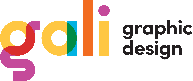